SOUND, ART, & POWER
Week 6: Racialized Violence 
& The Problem of Visuality
Ch 2: Noise, History, Violence
Ch 2: Noise, History, Violence

In this chapter, I further argue that, instead of emphasizing the visible evidence of lineage, chronology, and tangible documents, histories of aurality could be conceived and theorized through acoustic models. That is to imagine—heeding Sterne’s call for sonic imaginations—how the affect and ephemerality of sound can influence the conceptual premise and methodology in historical research and writing. This chapter proposes and experiments with the sound phenomena of reverberation and resonance as models for researching and conceptualizing history. (TINST, p. 67)
Ch 2: Noise, History, Violence

In this chapter, I further argue that, instead of emphasizing the visible evidence of lineage, chronology, and tangible documents, histories of aurality could be conceived and theorized through acoustic models. That is to imagine—heeding Sterne’s call for sonic imaginations—how the affect and ephemerality of sound can influence the conceptual premise and methodology in historical research and writing. This chapter proposes and experiments with the sound phenomena of reverberation and resonance as models for researching and conceptualizing history. (TINST, p. 67)
Resonance and Reverberation:

Reverberation – “a propagation effect in which a sound continues after the cessation of its emission,”(Augoyard & Torgue, Sonic Experience, p. 111)

Resonance - ‘the vibration, in air or through solids, of a solid element’ (Augoyard & Torgue, p. 99)
Resonance and Reverberation:

“While reason implies the disjunction of subject and object, resonance involves their conjunction. Where reason requires separation and autonomy, resonance entails adjacency, sympathy, and the collapse of the boundary between perceiver and perceived.” (Veit Erlmann, Reason & Resonance, pp. 9-10)
Resonance and Reverberation:

“While reason implies the disjunction of subject and object, resonance involves their conjunction. Where reason requires separation and autonomy, resonance entails adjacency, sympathy, and the collapse of the boundary between perceiver and perceived.” (Veit Erlmann, Reason & Resonance, pp. 9-10)
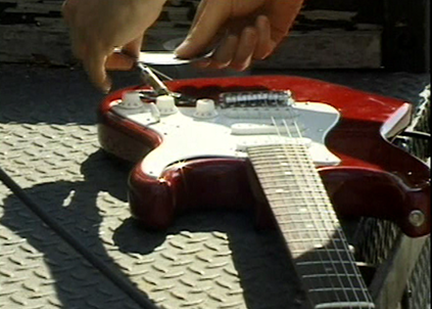 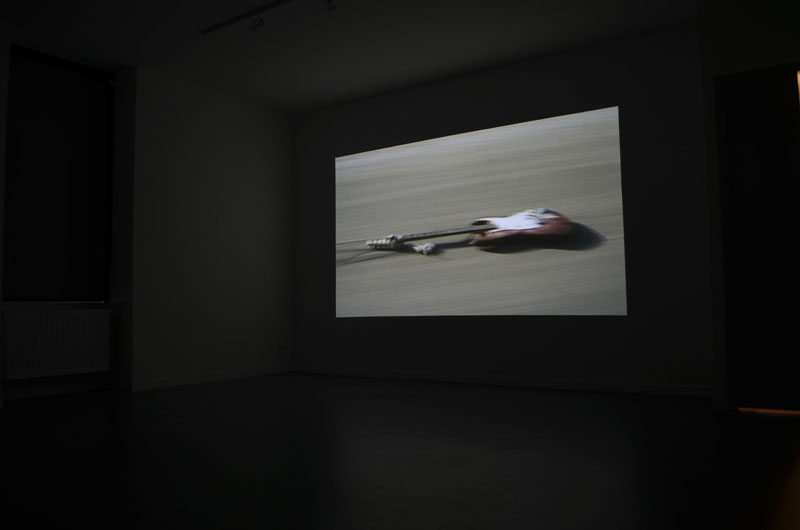 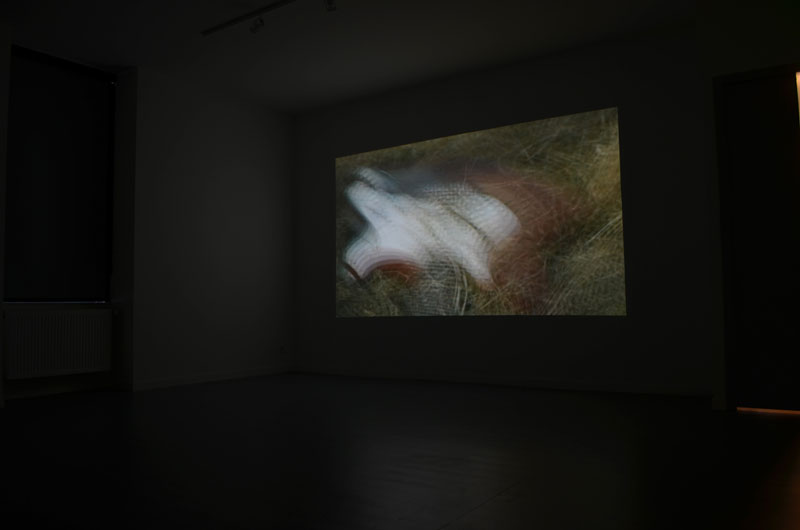 Christian Marclay, Guitar Drag, 2000
installation view
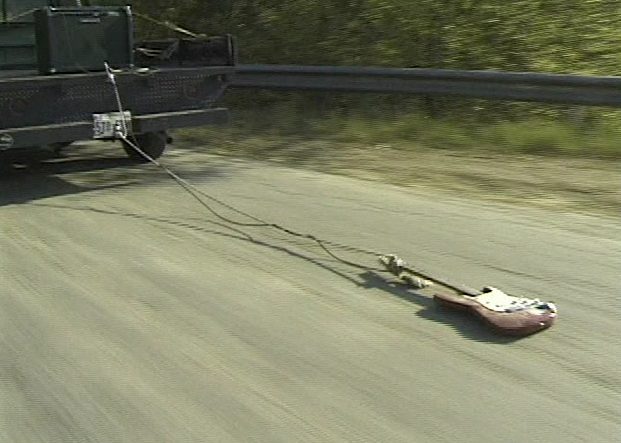 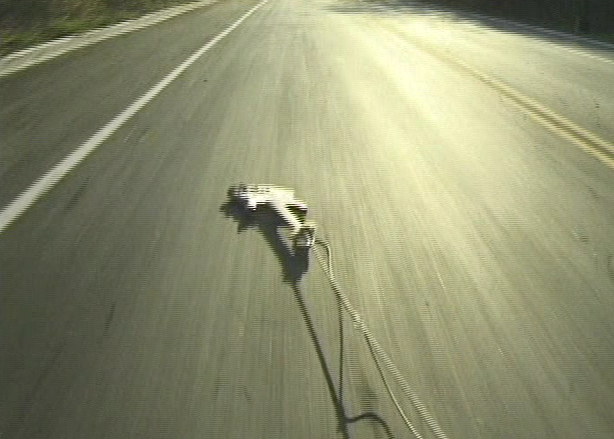 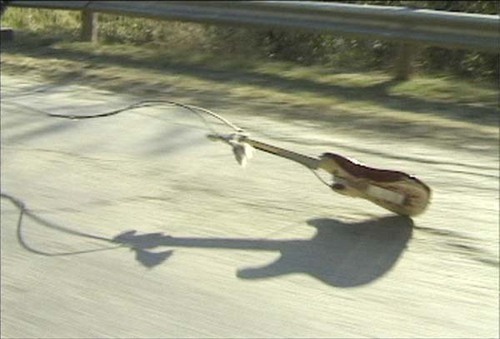 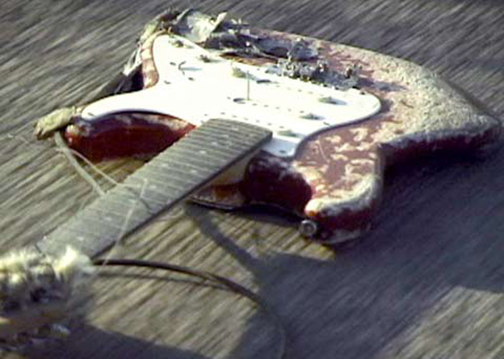 “It has to be a projection, it has to be loud, it has to be experienced in a black box where you can lose track of time and space, lose your balance. The image is jerky and you may get dizzy. It has to be a physical experience; though some people are exhilarated by the sound, its rock quality… It needs a certain scale.” 
(Christian Marclay in conversation with Kim Gordon, quoted in TINST, p. 69)
“It has to be a projection, it has to be loud, it has to be experienced in a black box where you can lose track of time and space, lose your balance. The image is jerky and you may get dizzy. It has to be a physical experience; though some people are exhilarated by the sound, its rock quality… It needs a certain scale.” 
(Christian Marclay in conversation with Kim Gordon, quoted in TINST, p. 69)
“Here, the electric guitar is, as an anthropomorphized and sonified body, a resonator in the conceptual but not acoustical sense. The reverberating force of the noise it produces causes sympathetic vibrations in other resonating bodies in the histories of lynching, racialized violence, medicine, and in the development of modern sound technology.” (TINST, p. 71)
“Here, the electric guitar is, as an anthropomorphized and sonified body, a resonator in the conceptual but not acoustical sense. The reverberating force of the noise it produces causes sympathetic vibrations in other resonating bodies in the histories of lynching, racialized violence, medicine, and in the development of modern sound technology.” (TINST, p. 71)
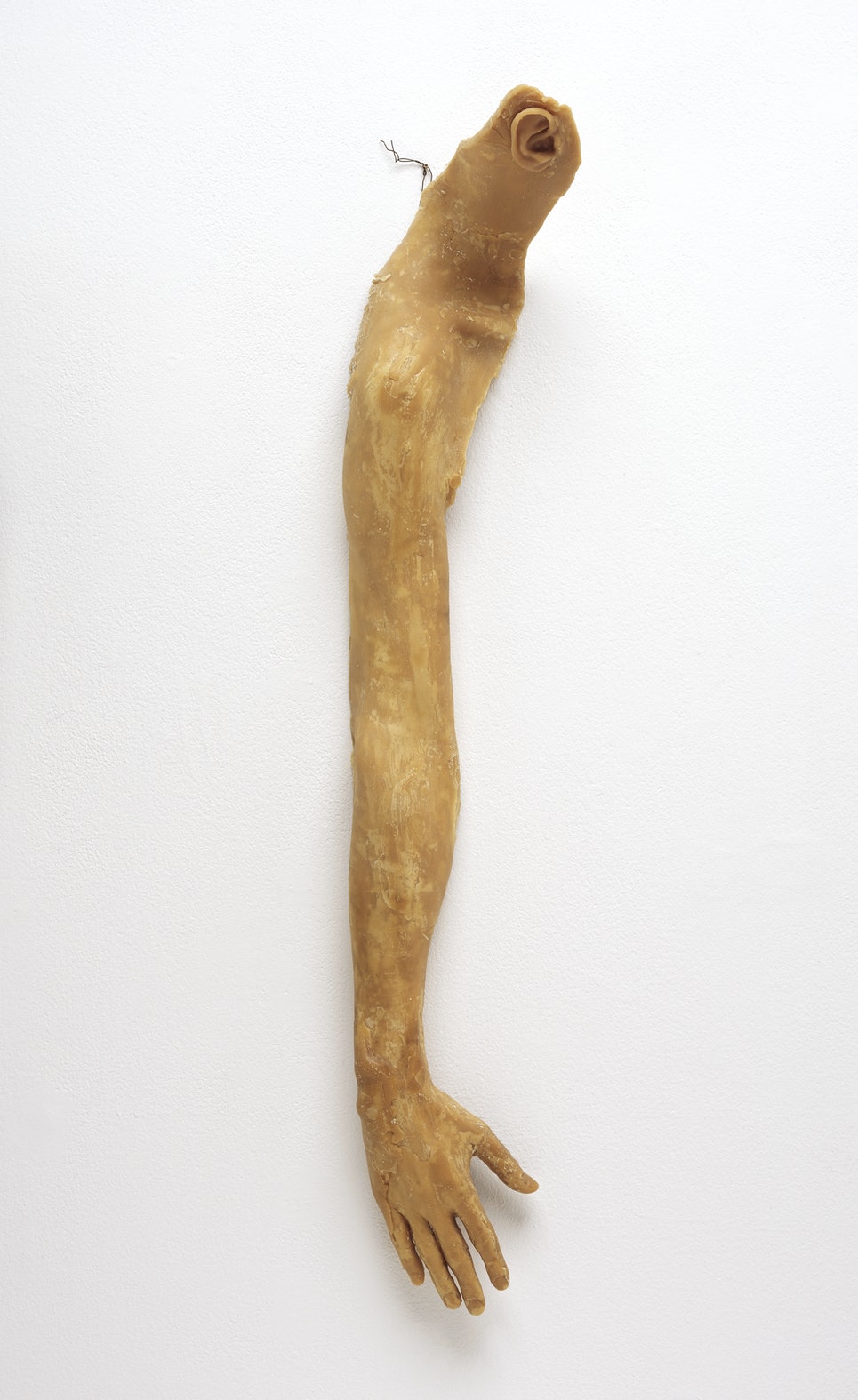 Christian Marclay,
From Hand to Mouth, 1994
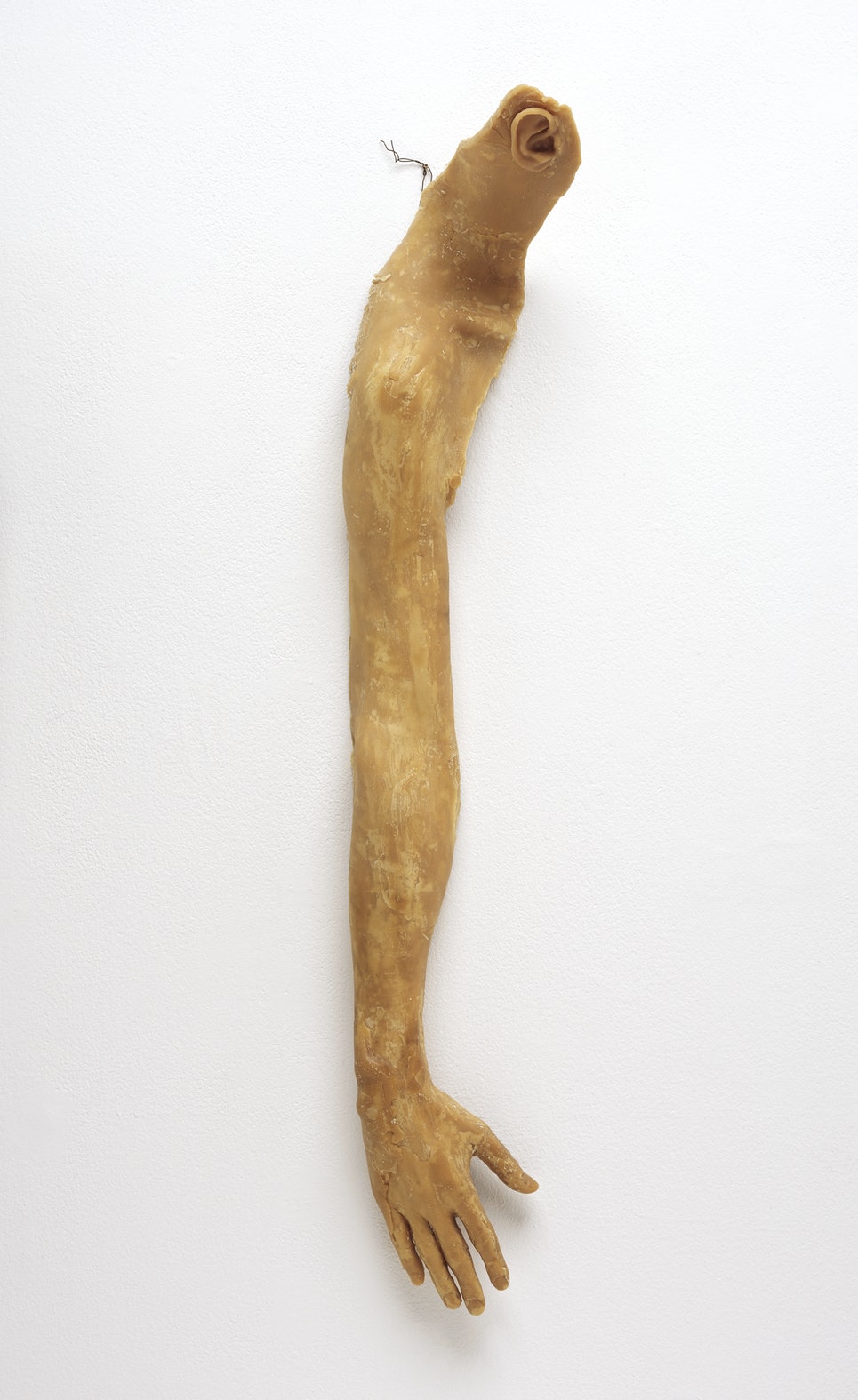 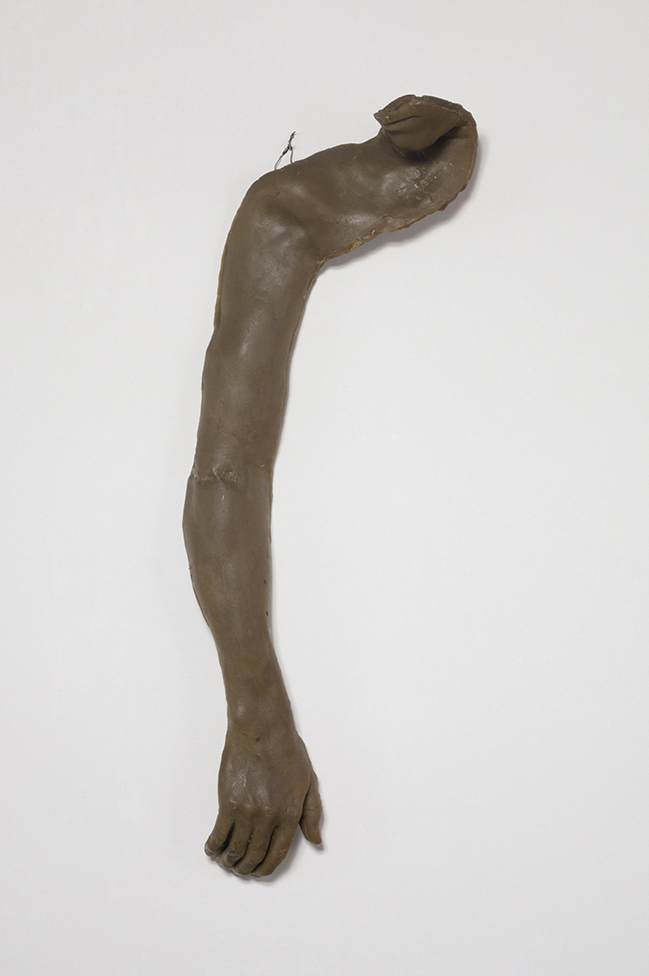 Christian Marclay,
From Hand to Ear, 1994
Bruce Nauman,
From Hand to Mouth, 1967
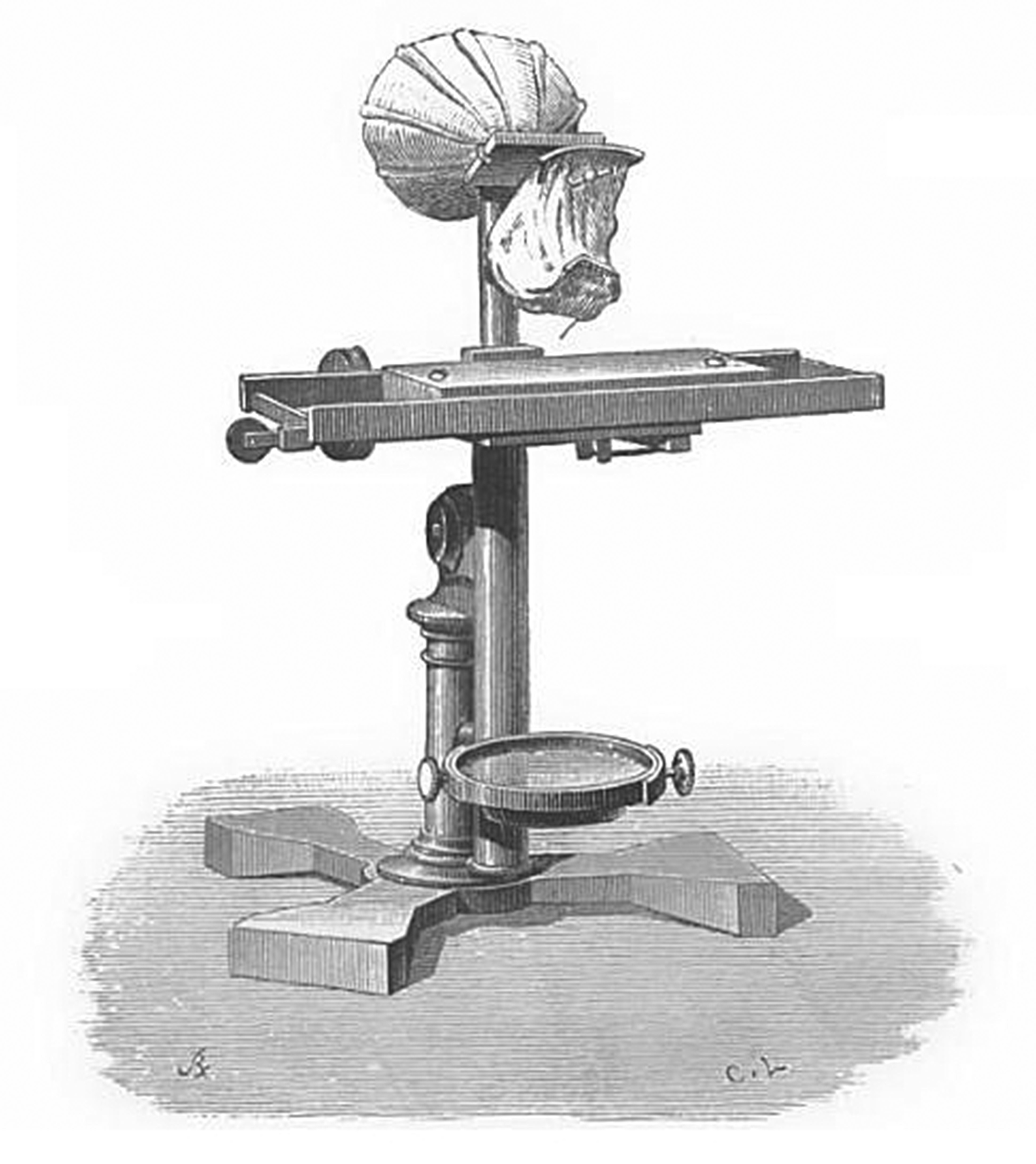 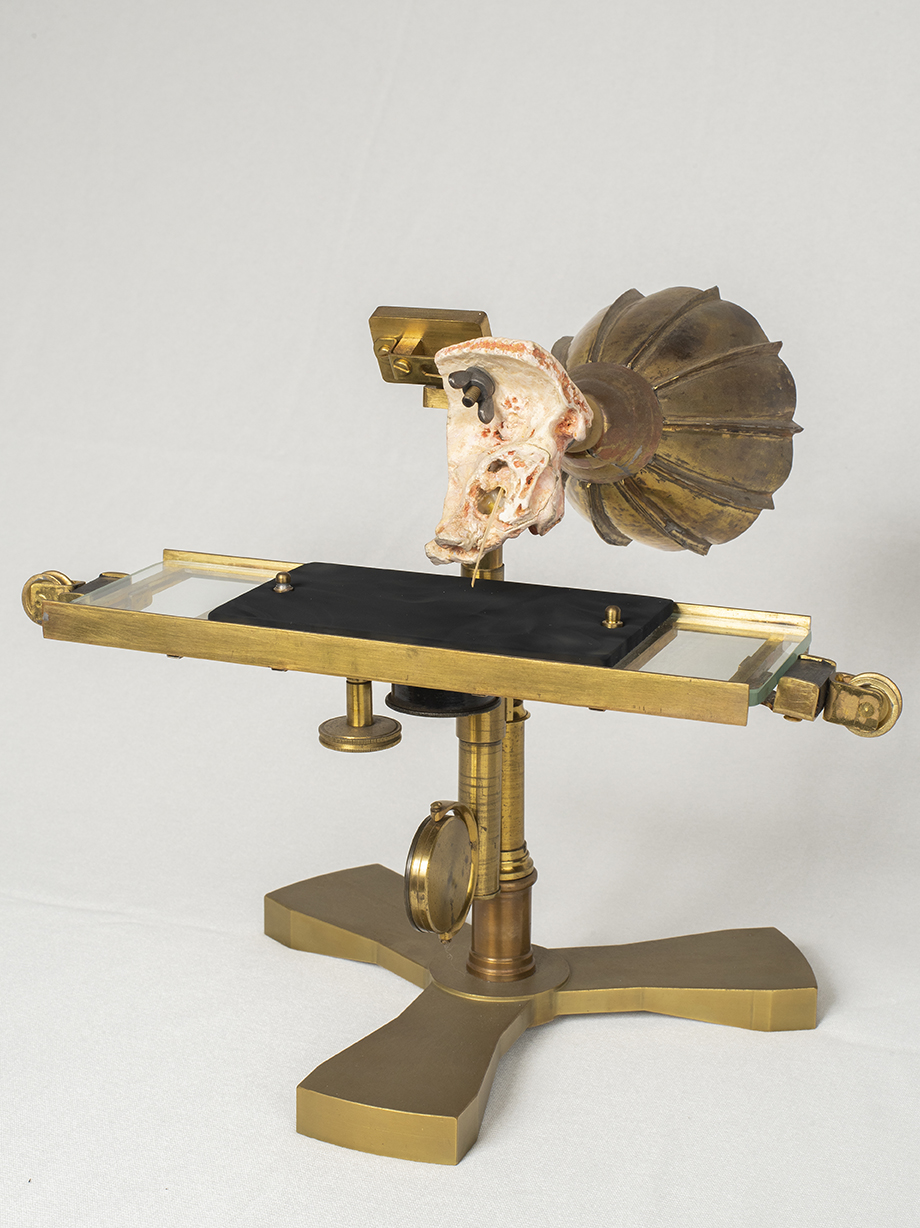 The Ear Phonautograph, created by Alexander Graham Bell and Clarence Blake in 1874. Reconstructed at the Canada Science and Technology Museum in 2017. (Image on right)
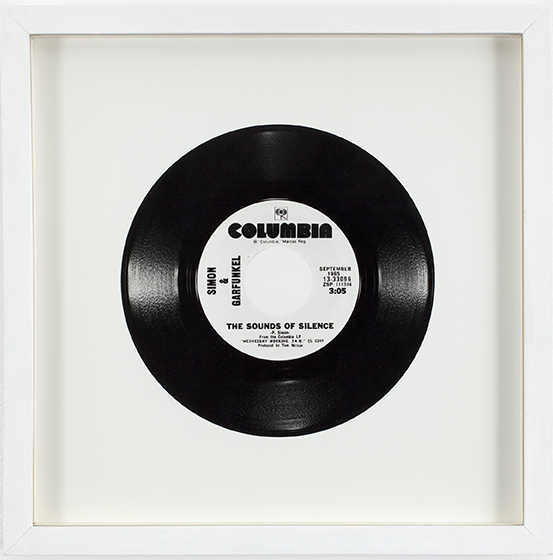 Christian Marclay, 
The Sound of Silence, 
1988
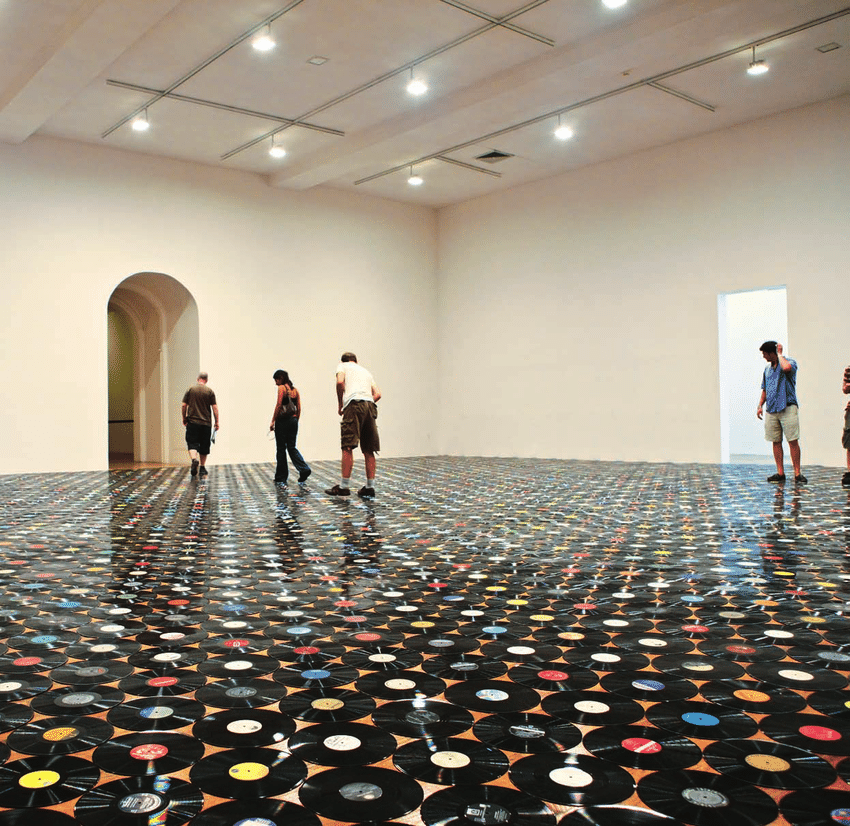 Christian Marclay, 2822 Records (PS1), 1987-2009
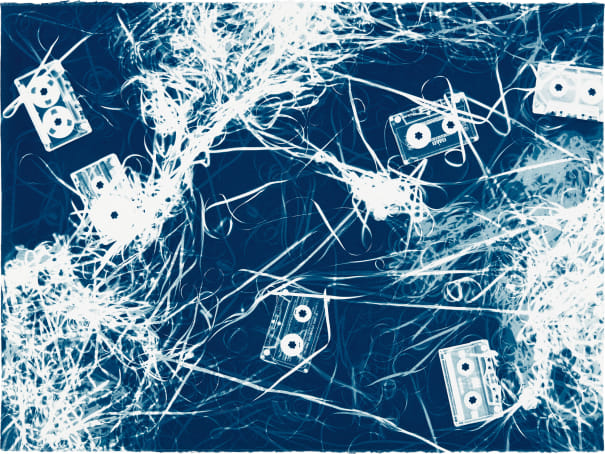 Christian Marclay, 
Untitled (Luciano Pavarotti, Halo and Four Mix Tapes II), 2008
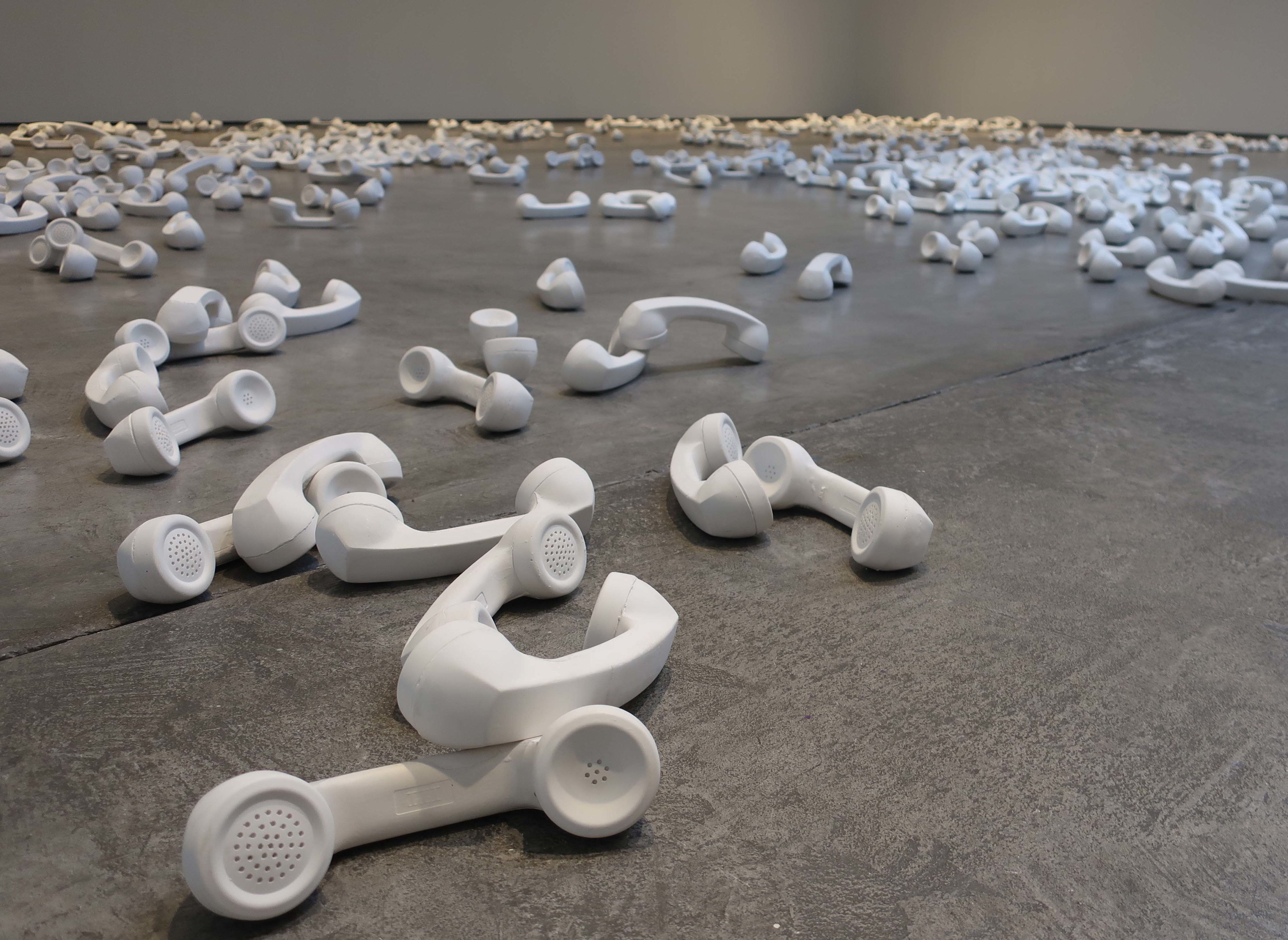 Christian Marclay, Boneyard, 1990
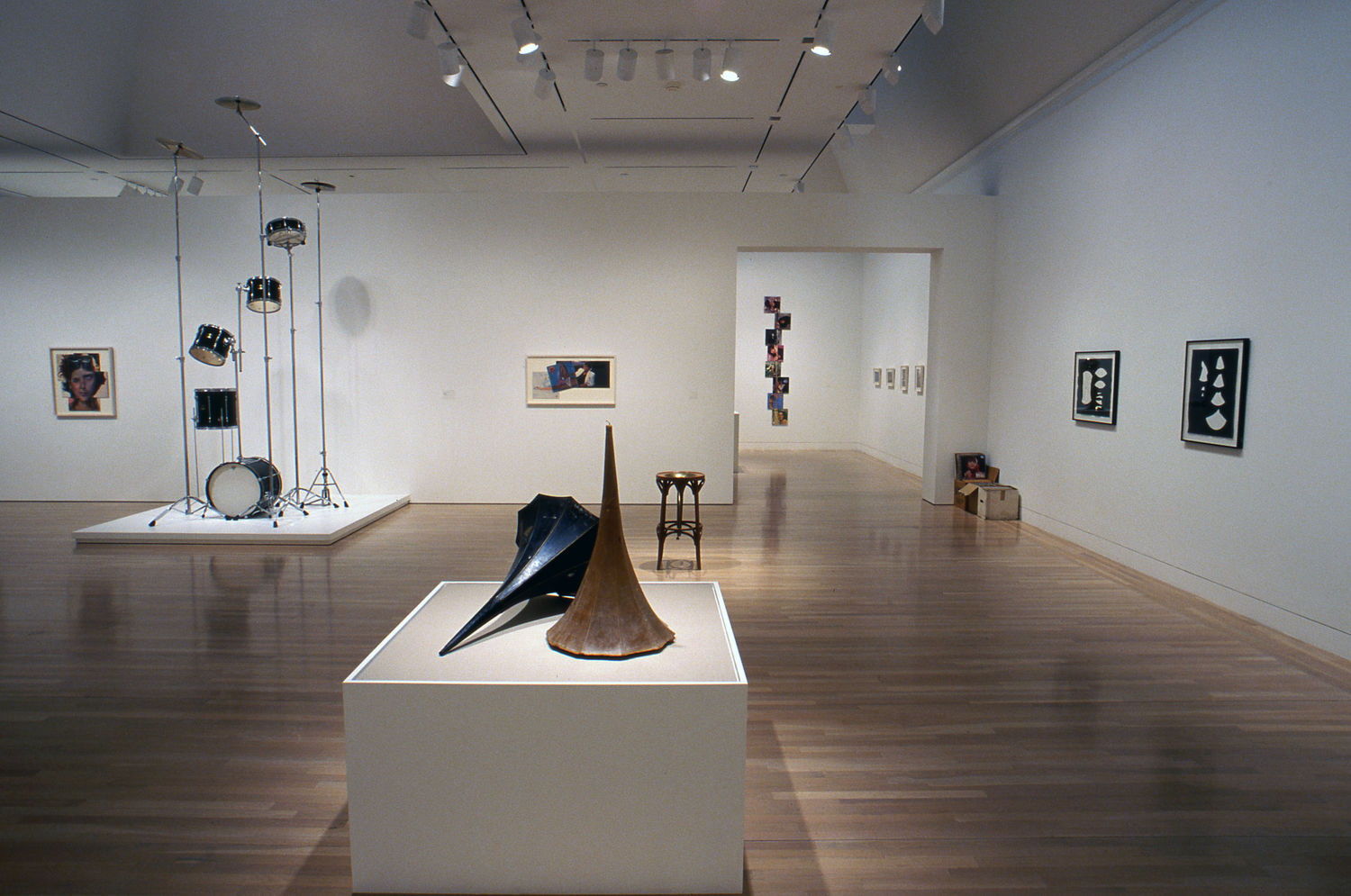 Christian Marclay exhibition at Hammer Museum in Los Angeles, 2003
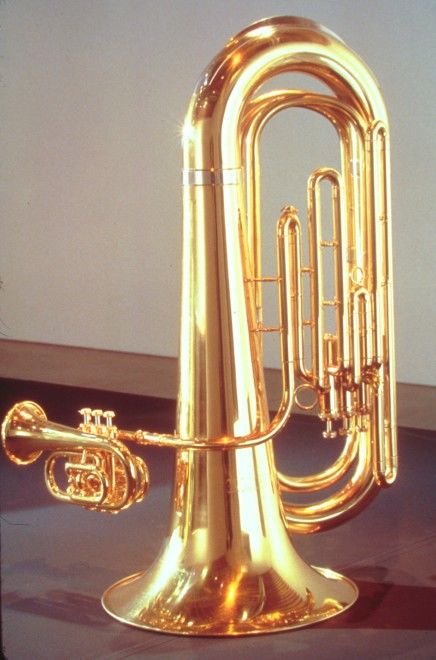 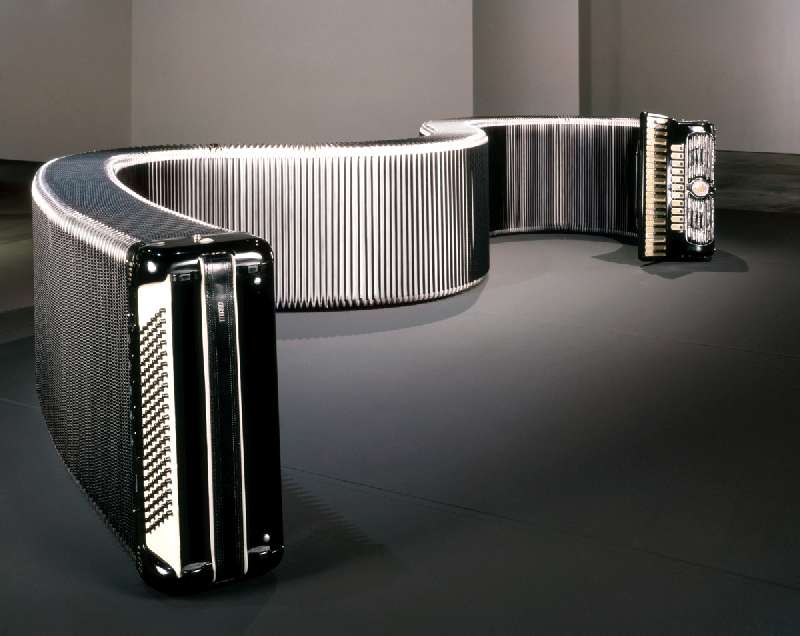 Christian Marclay, Liplock (l), Virtuoso (r), 
both 2000
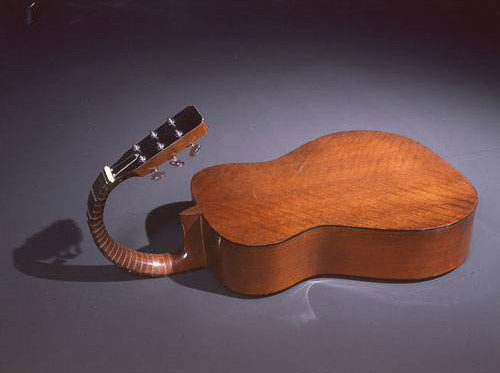 Christian Marclay, Vertebrate, 2000
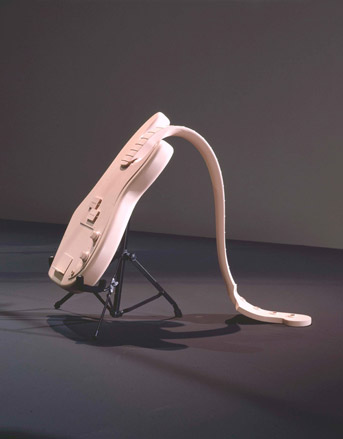 Christian Marclay, Prosthesis, 2001
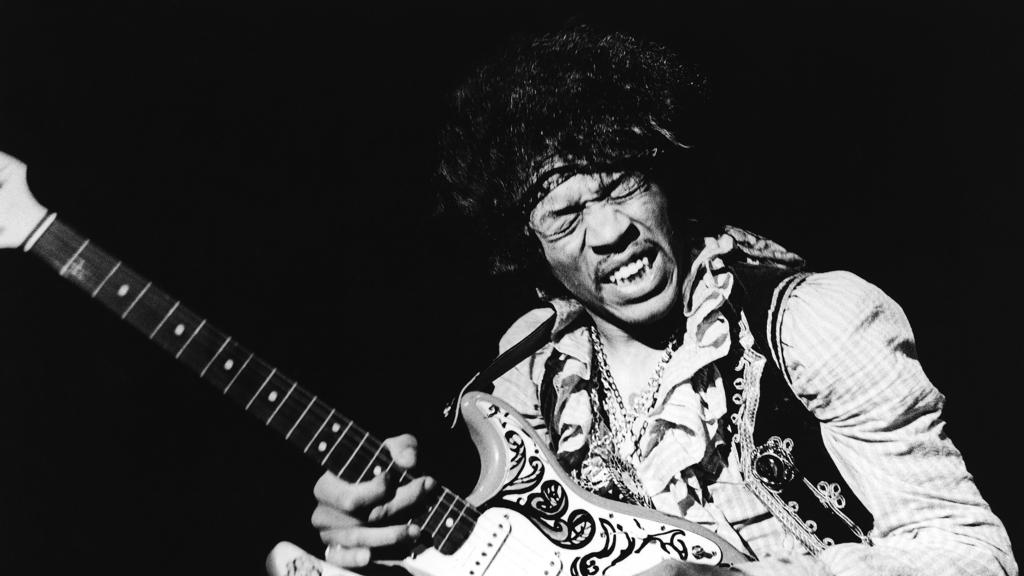 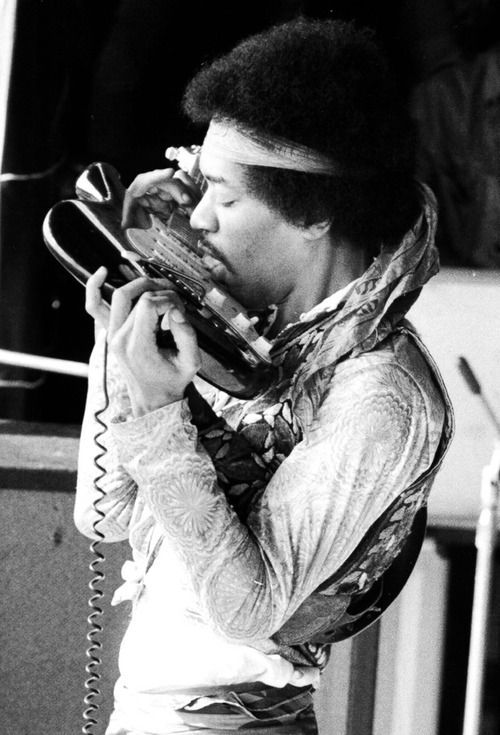 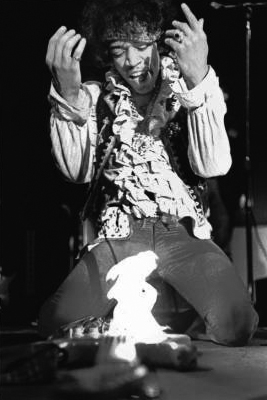 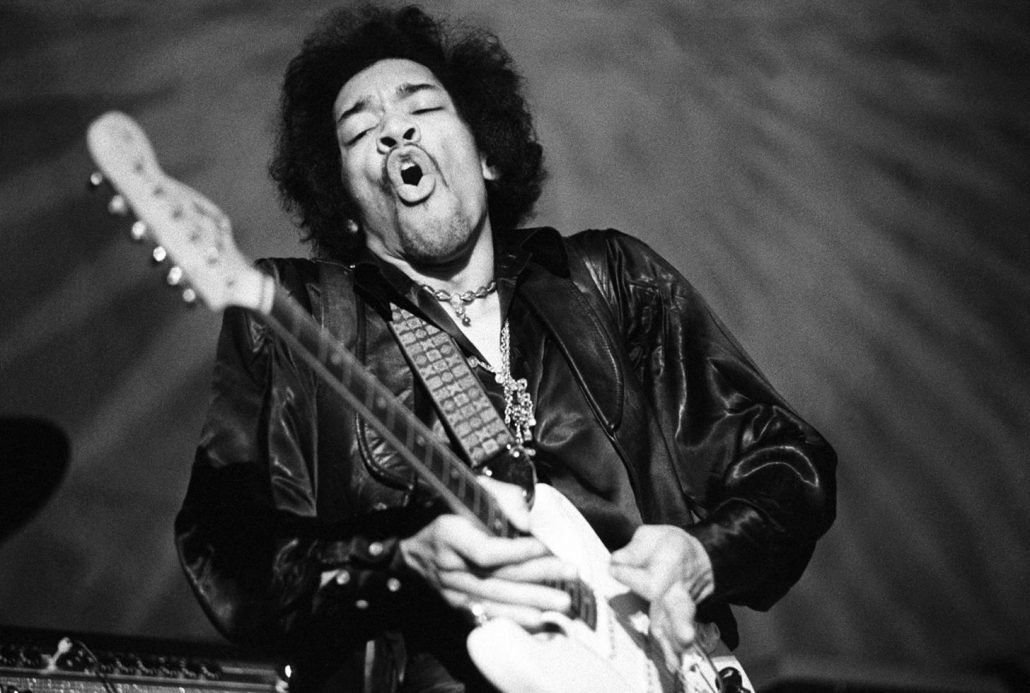 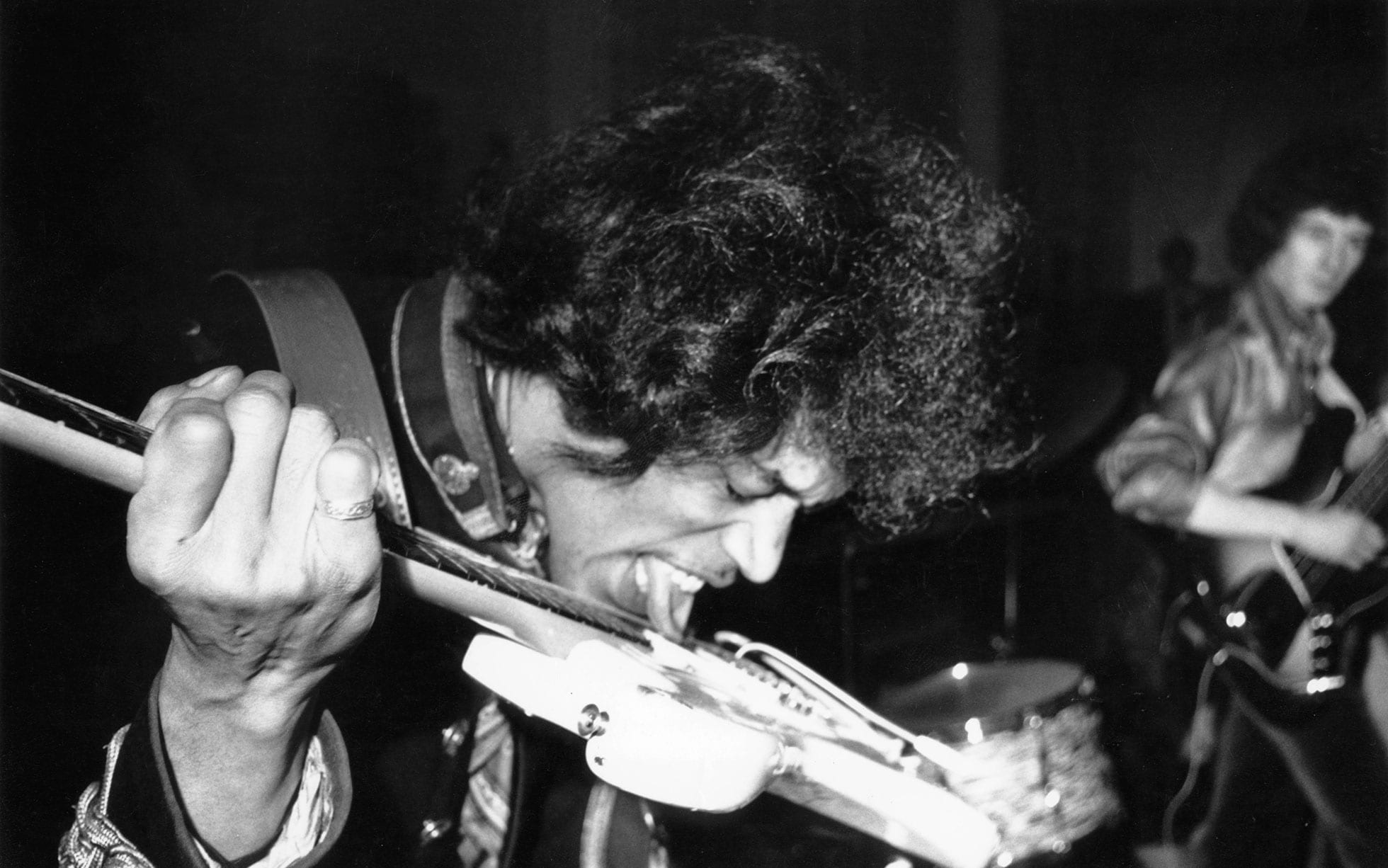 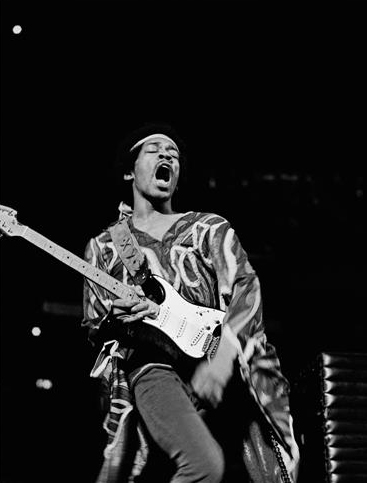 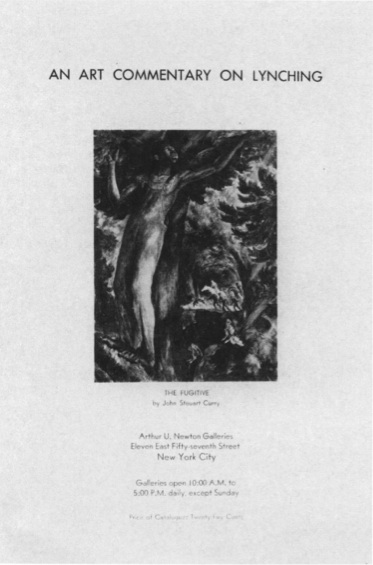 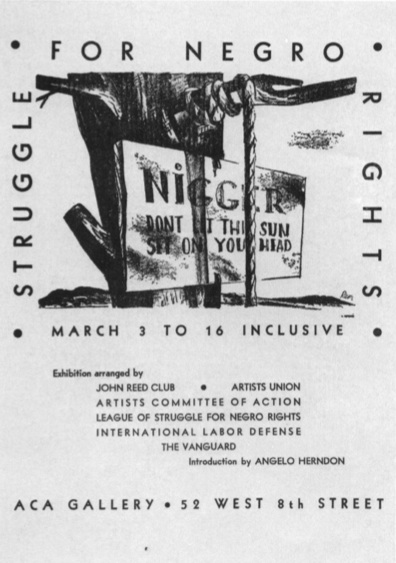 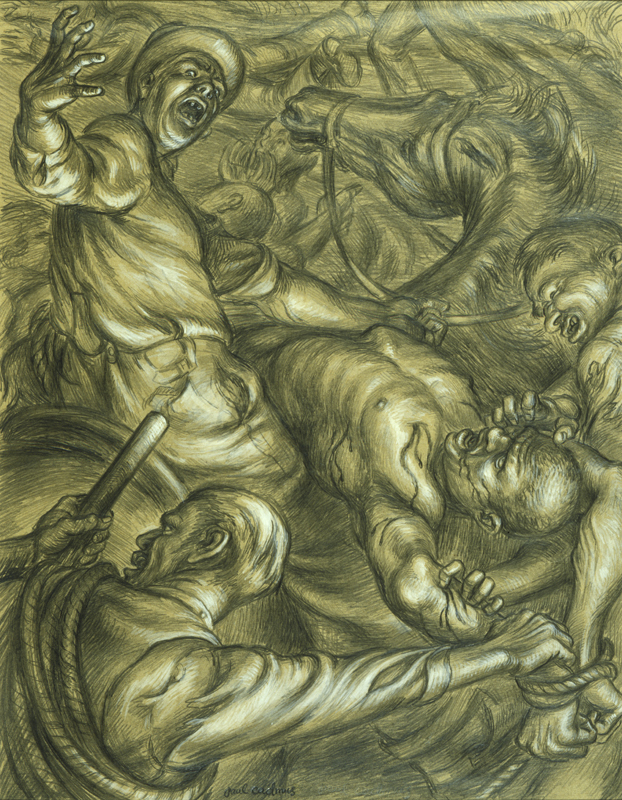 Paul Cadmus, 
To The Lynching! 
1935
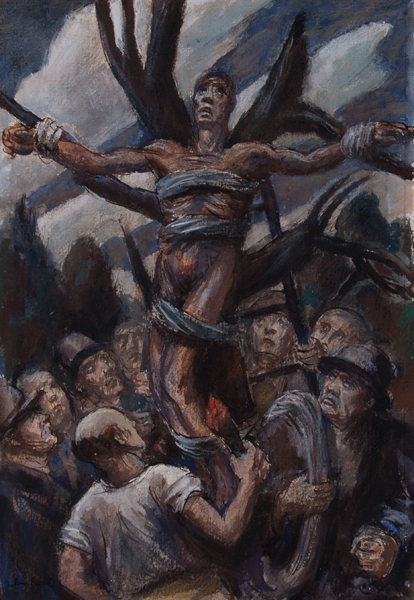 Julius Bloch, Lynching, 1933
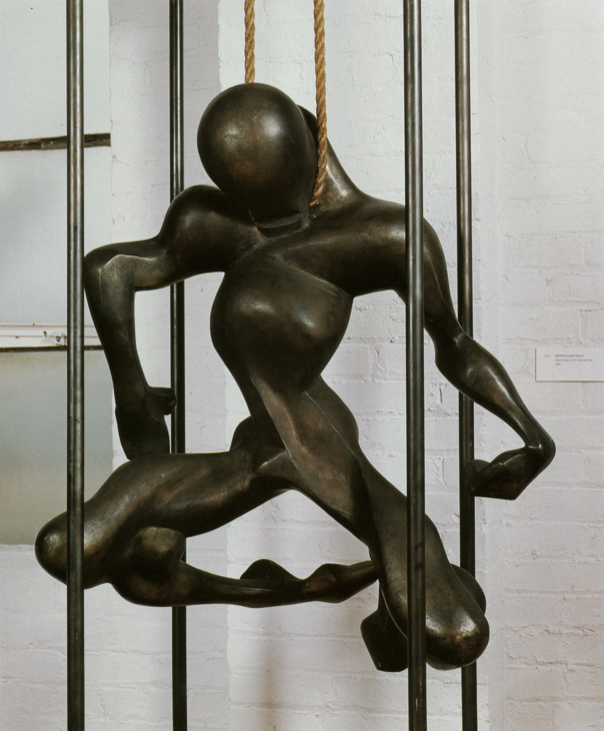 Isamu Noguchi, Death, (Lynched Figure), 1934
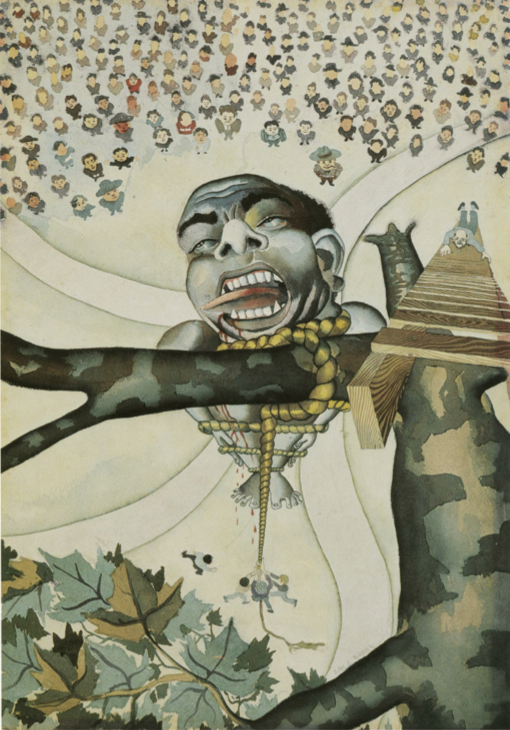 Samuel Joseph Brown, Jr. 
The Lynching, 1934
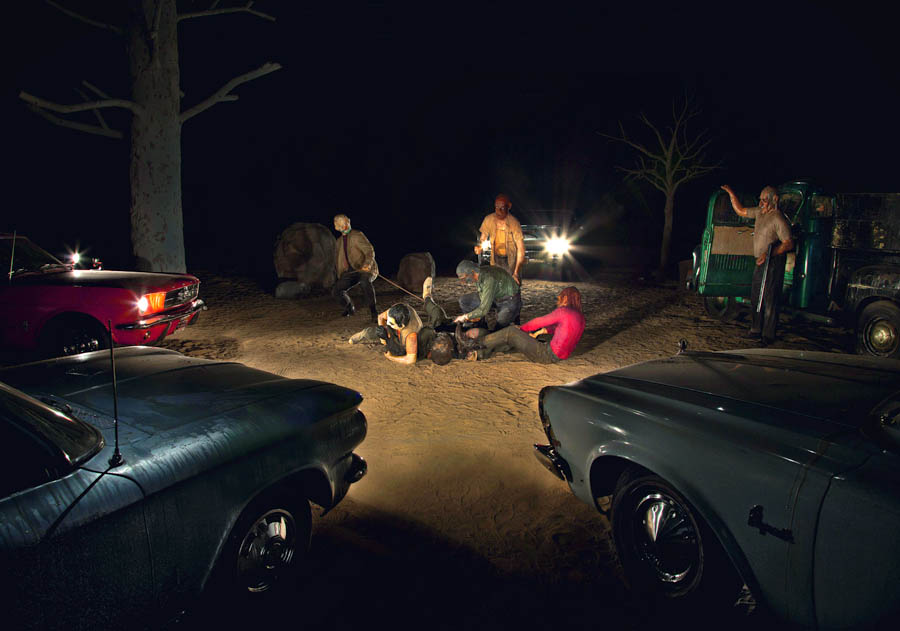 Edward Kienholz, 
Five Car Stud, 1969-72
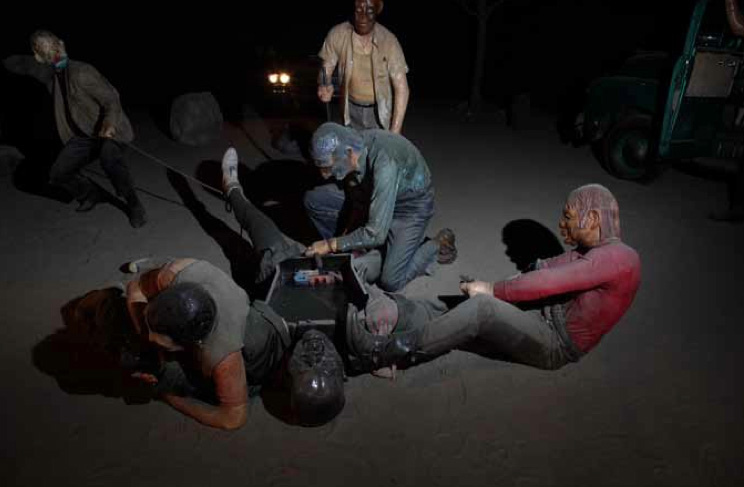 Edward Kienholz, Five Car Stud, 
1969-72, detail shot
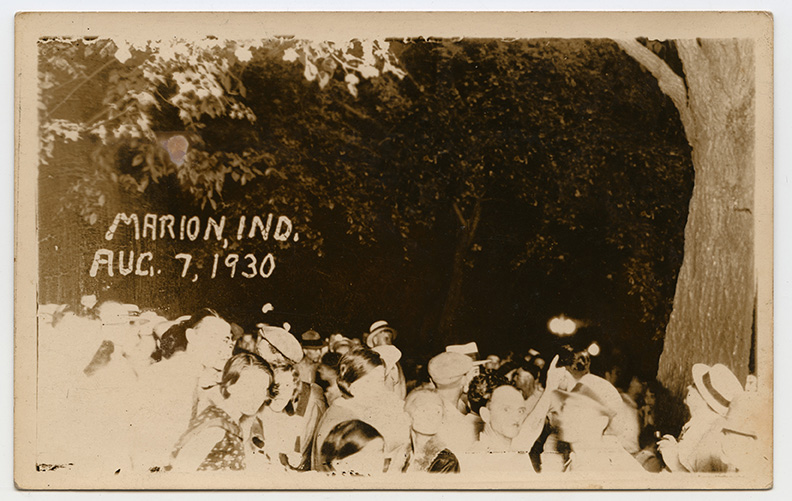 Ken Gonzales-Day, Marion, IN, 
(Thomas Shipp & Abram Smith), 2006
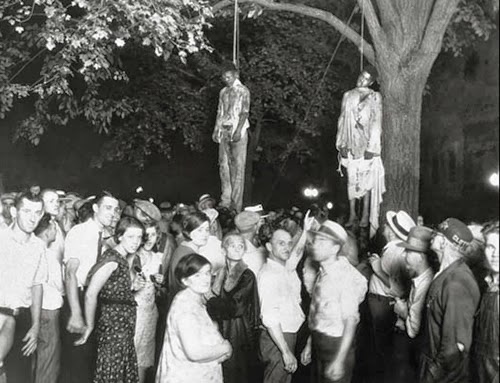 Photographic postcard of the lynching of Thomas Shipp and Abram Smith. August 7, 1930, Marion, Indiana.
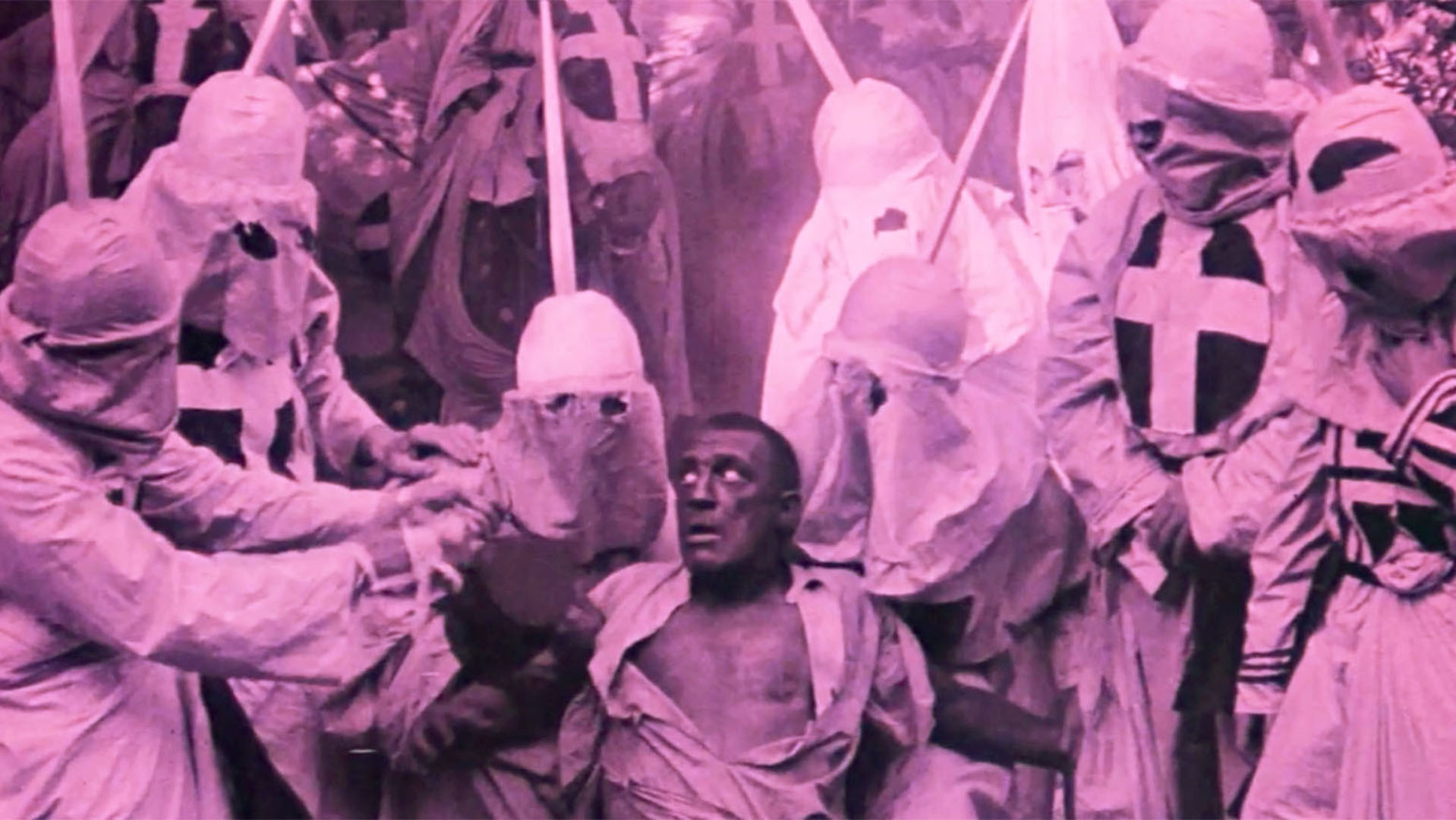 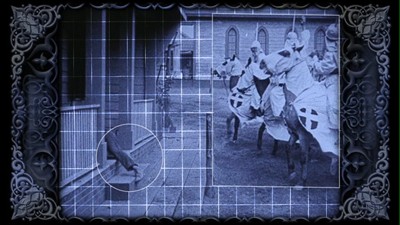 Paul D. Miller, 
Rebirth of A Nation, 2004
The Birth of A Nation (1915) 
Dir. D.W. Griffith
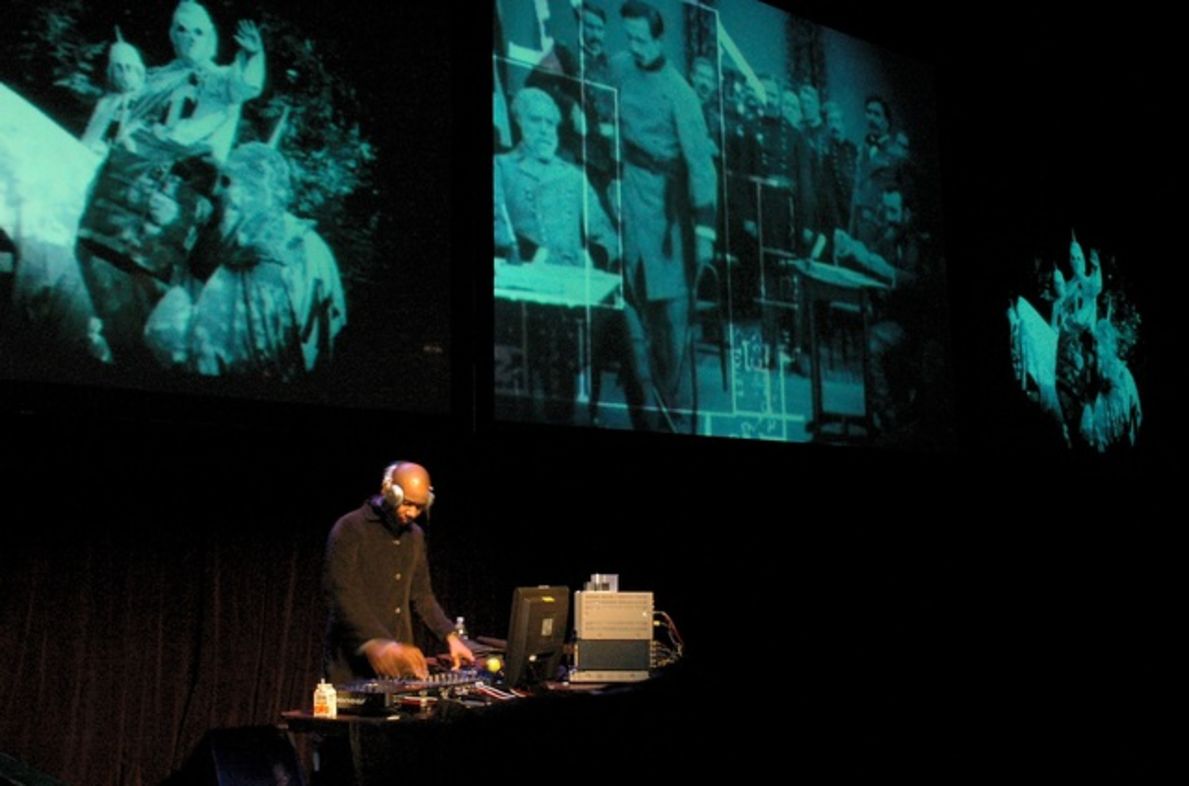 Miller performing Rebirth of A Nation at the Museum of Contemporary Art, Chicago, 2004
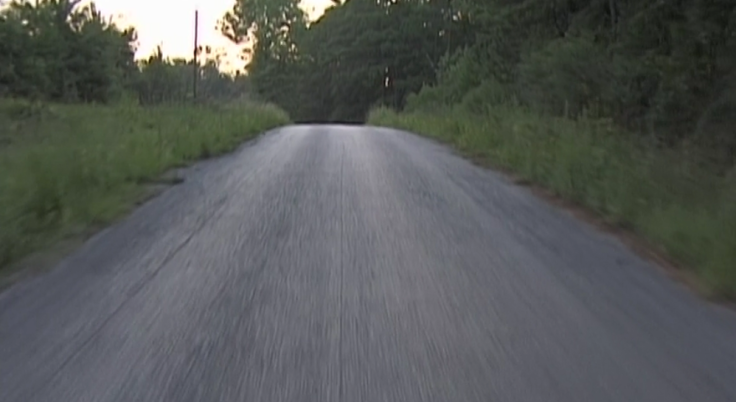 Chantal Akerman, Sud / South, 1999
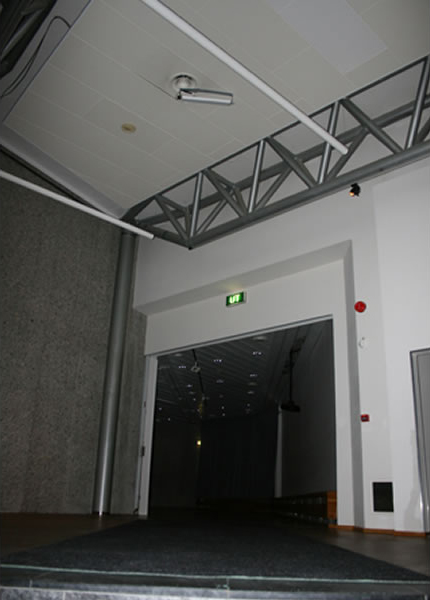 Camille Norment, Swing Low, 2009
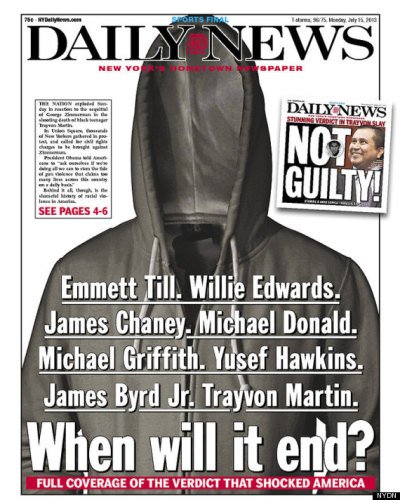 “The piece is charged with so many layers. At first I was ambivalent about responding directly to a race crime. There was something almost indecent about recreating this kind of violence, especially for a white artist. But because the video is also about so many other things, I felt I could do it. I never stress the connection with James Byrd, Jr. over other links, such as the rock-and-roll tradition of guitar smashing, or the destruction of instruments in Fluxus.” (Marclay quoted in TINST, p. 86)
“The piece is charged with so many layers. At first I was ambivalent about responding directly to a race crime. There was something almost indecent about recreating this kind of violence, especially for a white artist. But because the video is also about so many other things, I felt I could do it. I never stress the connection with James Byrd, Jr. over other links, such as the rock-and-roll tradition of guitar smashing, or the destruction of instruments in Fluxus.” (Marclay quoted in TINST, p. 86)
“All these references are there, and I think it really depends on the viewer’s interest, knowledge, and state of mind. People will have different readings of the video, and I want all these to be legitimate. Ultimately I made the video because of what happened to James Byrd, but all these other references allowed me to think of the guitar as this very anthropomorphic instrument that was already associated with violence, and with rebellion, and crazy youth. I think it’s fine when people walk out of there disgusted. I think it’s also fine when they walk out of there exhilarated. ” (Marclay quoted in TINST, p. 86)
“All these references are there, and I think it really depends on the viewer’s interest, knowledge, and state of mind. People will have different readings of the video, and I want all these to be legitimate. Ultimately I made the video because of what happened to James Byrd, but all these other references allowed me to think of the guitar as this very anthropomorphic instrument that was already associated with violence, and with rebellion, and crazy youth. I think it’s fine when people walk out of there disgusted. I think it’s also fine when they walk out of there exhilarated. ” (Marclay quoted in TINST, p. 86)